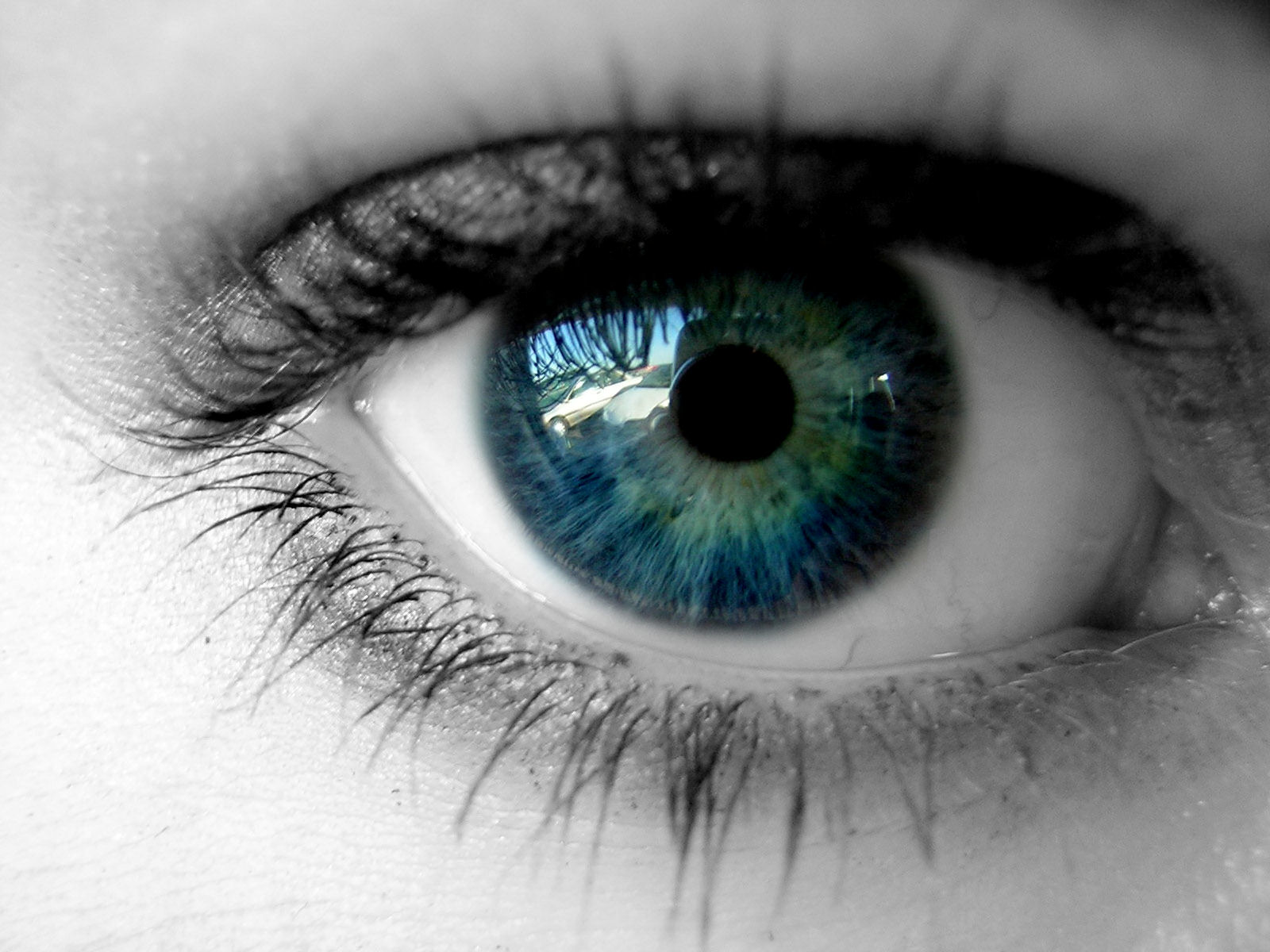 The Human Eye
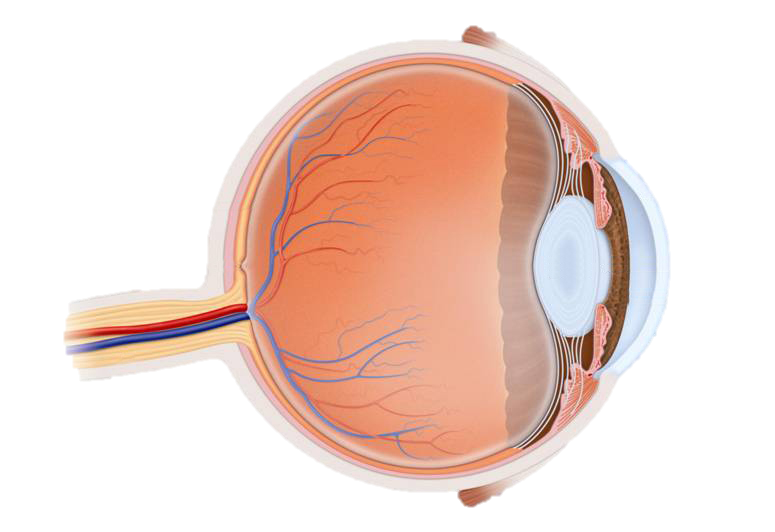 Retina
Iris
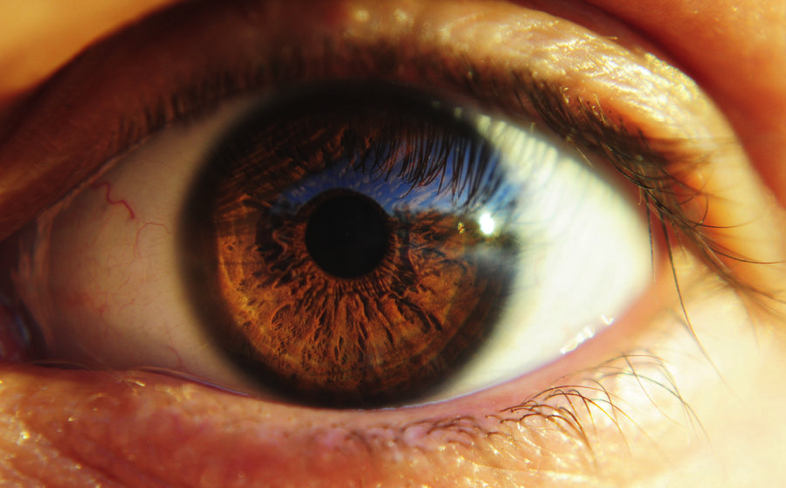 Pupil
Cornea
Optic nerve
Lens
Parts of the Eye
YouTube: Anatomy and function of the eye
YouTube: Bill Nye – The Eyeball
Videos to watch
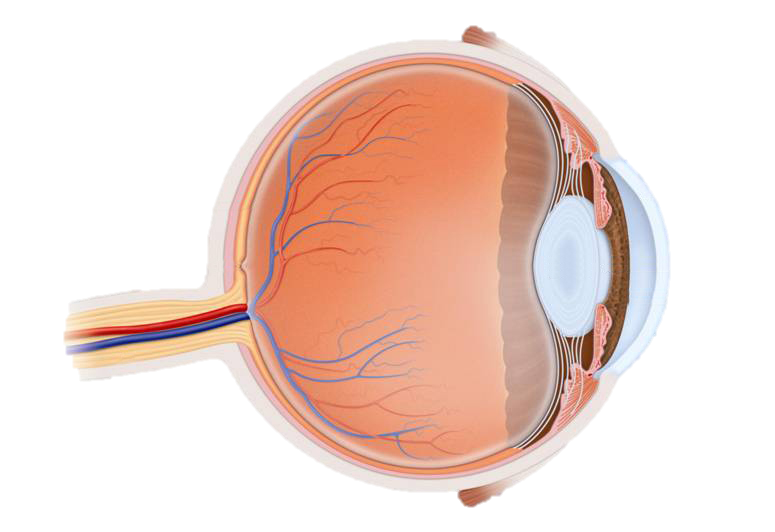 f
do
Retina
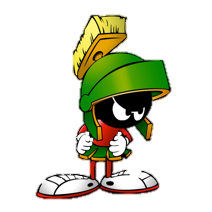 F
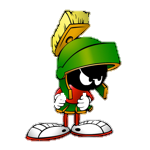 F’
image
object
di
Seeing
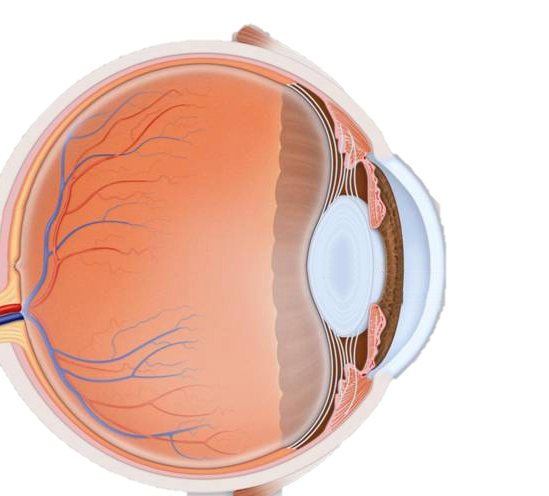 f
do
Retina
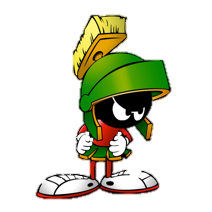 F
F’
object
di
Focusing on objects
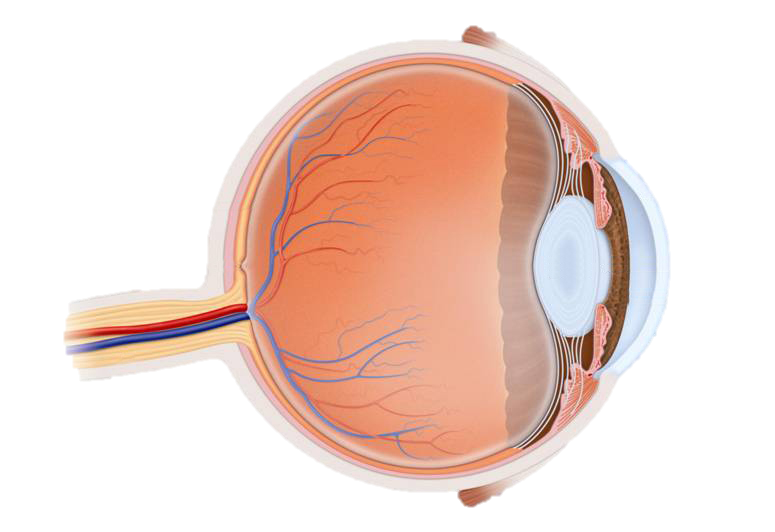 fnew
do
Retina
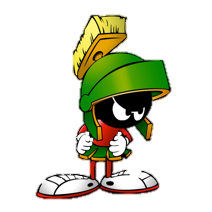 F
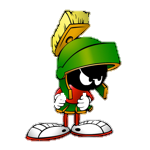 F’
object
di
Eye Accommodation
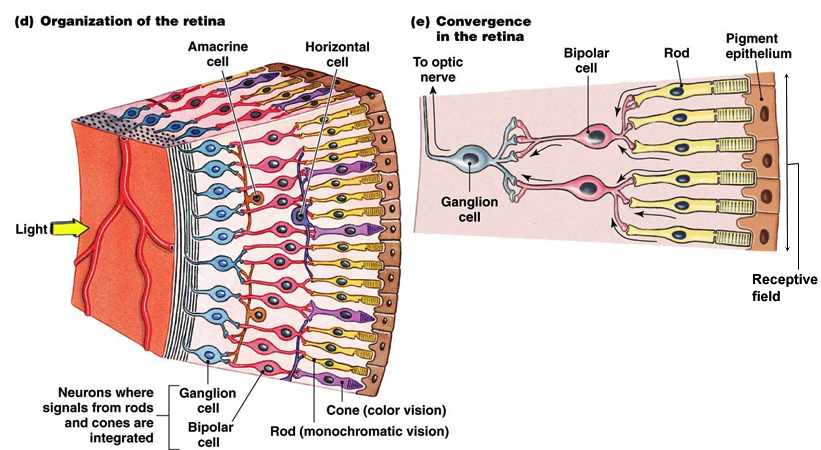 YouTube: Khan Academy – Photoreceptors
Rods and Cones
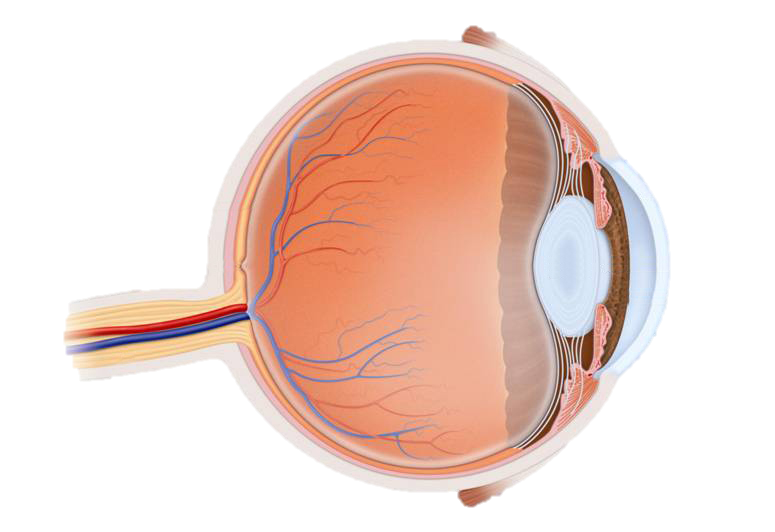 f
do
Retina
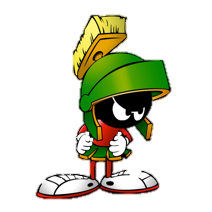 F
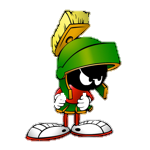 F’
object
image
di
Hyperopia (Far-sightedness)
Positive Meniscus 
a modified form of the converging lens shape. 
More cosmetically appealing than a basic convex lens, but it is also thicker in the middle
Hyperopia
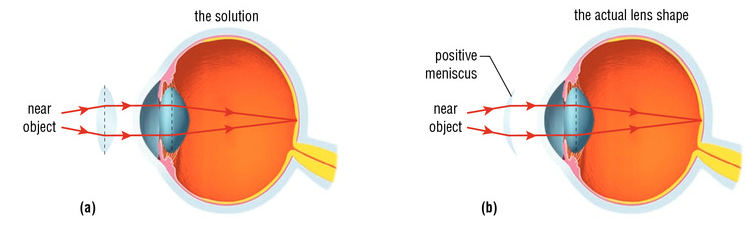 Presbyopia 
A form of far-sightedness
eye lens loses its elasticity when people get older
people have a harder time reading small print
can be corrected by glasses
Hyperopia
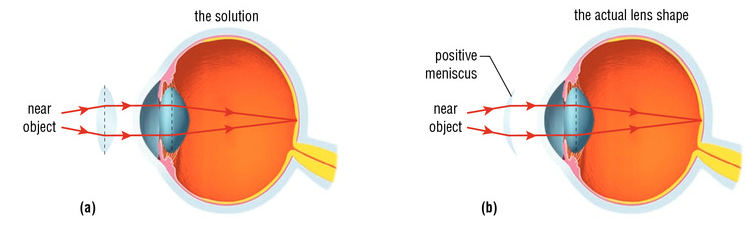 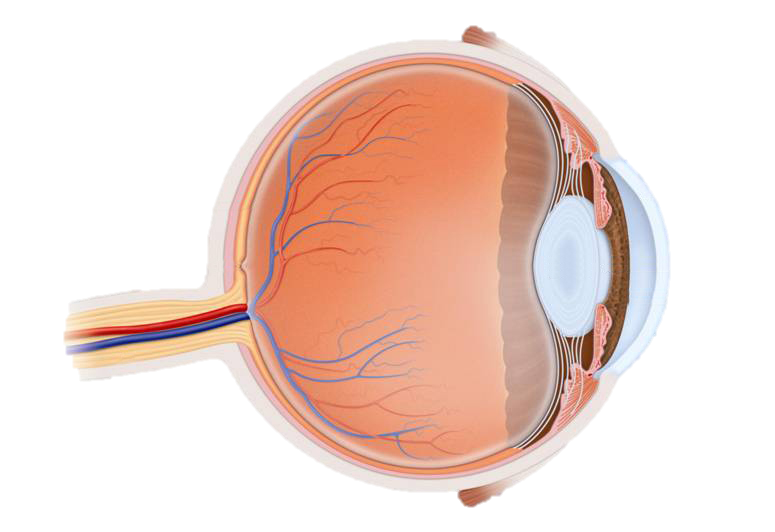 f
do
Retina
F
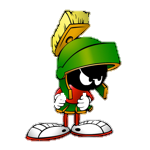 F’
image
di
Myopia (Near-sightedness)
Negative Meniscus 
a modified form of the diverging lens shape. 
More cosmetically appealing than a basic concave lens, but it is also thinner in the middle and thicker on the edges
Myopia
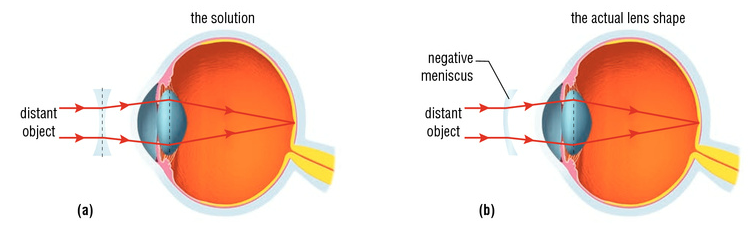 YouTube: The Eye, Focus and Optical Lens
Correcting sight